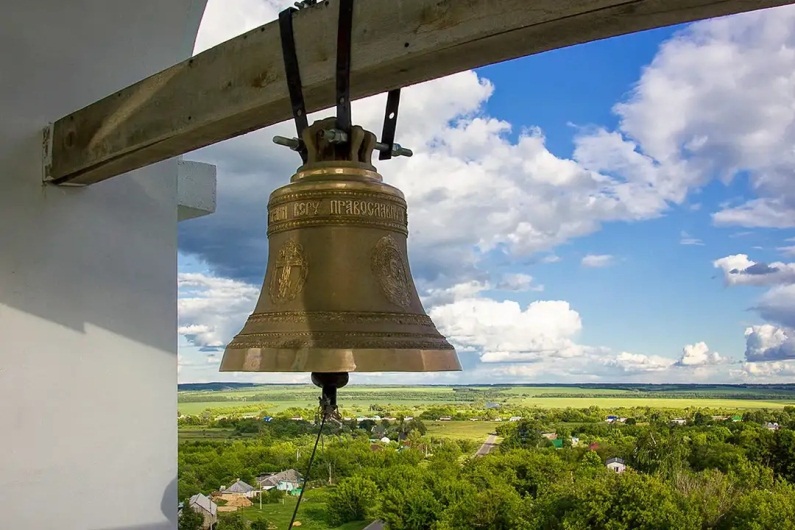 Методические рекомендации по обобщению и трансляции передового педагогического опыта
Составитель: Баранцева С.П., ОРОИК Омской епархии
Обобщение и распространение передового педагогического опыта
По определению, данному В. И. Загвязинским, «передовой педагогический опыт – это отвечающий современным запросам, открывающий возможности постоянного совершенствования, нередко оригинальный по содержанию, логике, методам и приемам (или хотя бы по одному из указанных элементов) образец педагогической деятельности, приносящий лучшие, по сравнению с массовой практикой, результаты» [3, 66].
 ( Загвязинский В.Ч.. Учитель как исследователь / Педагогика и психология, 1980-№4, с.65-93)
Составитель:  Баранцева Светлана Петровна
Обобщение и распространение передового педагогического опыта
Передовой инновационный опыт предполагает проявление творчества педагогов, креативной направленности обучения и воспитания, суть которой состоит в смене ценностных ориентаций, в установке на рефлексивно-творческое освоение новых знаний, продуктивное их внедрение и творческое использование.
Составитель:  Баранцева Светлана Петровна
Обобщение и распространение передового педагогического опыта
По А.А. Глинскому, «педагогический опыт - это эффективный опыт, который позволяет достигать оптимальных результатов в образовательном процессе при сравнительно незначительных затратах сил, времени и средств. При этом оптимальность рассматривается как достижение наилучшего результата в данных условиях при минимальных затратах времени и усилий всех участников образовательного процесса, а эффективность - как степень достижения заданной педагогической цели с учётом оптимальности» [1,  с. 203]
(Глинский, А.А. Актуальные вопросы современного школоведения: пособие для руководящих работников общеобразовательных учреждений, специалистов отделов (управлений) образования и системы повышения квалификации /А. А. Глинский. - Минск: АПО, 2010.-341 с.)
Составитель:  Баранцева Светлана Петровна
Обобщение и распространение передового педагогического опыта
Опыт - итог деятельности, состоявшаяся практика, проявившаяся и реализовавшаяся в разных формах и на разных уровнях. Понимание смысла и сущности собственного опыта позволяет педагогу видеть в нём основу реальных возможностей деятельности, видеть пути её развития, оценку эффективности.
Главными признаками положительного педагогического опыта являются актуальность, новизна, результативность.
Составитель:  Баранцева Светлана Петровна
Актуальность
Актуальность определяется важностью, значимостью  опыта для решения имеющихся проблем, его возможностью повлиять на разрешение каких-либо противоречий и трудностей. Чем более широкий круг насущных проблем он помогает устранить, тем выше его актуальность для пользователей.
Новизна опыта всегда относительна: то, что для одних ново, для других может быть традиционным, уже освоенным, используемым. Часто новизна обусловливается известностью опыта, его распространенностью в массовой практике. Имеет смысл говорить о степени новизны, которую можно определить через сравнение опыта с уже имеющимися образцами.
Составитель:  Баранцева Светлана Петровна
Результативность
Результативность опыта означает его действенность, возможность добиваться при его использовании полезного эффекта, высокого результата в обучении и воспитании. Результативность опыта характеризуется надежностью (устойчивостью, стабильностью положительных результатов, получаемых в практике) и перспективностью (длительностью сохранения актуальности результатов, их способностью оставаться новыми, не устаревать).
Составитель:  Баранцева Светлана Петровна
Обобщить опыт
Обобщить опыт – значит вывести и сформулировать основные идеи, на которых он построен; 
обосновать правомерность, продуктивность и перспективность этих идей; 
раскрыть условия, при которых возможна их реализация; 
выявить объективные закономерности, требования, правила воспроизведения, творческого использования и развития конкретного опыта
Обобщение идёт наиболее успешно, если анализ опирается на конкретные педагогические идеи, практика подкрепляется теорией. 
Обобщить педагогический опыт - значит вписать его конкретное познавательное  содержание  в  знание более общее,   теоретическое.
Составитель:  Баранцева Светлана Петровна
Учитывать при обобщении опыта:
Обобщение опыта должно иметь адресную направленность и предполагать ответы на вопросы: кому, когда,  где, как его использовать. Обобщается опыт как  целостная система, и только потом определяется круг его потребителей, которые могут использовать его.
Обобщение опыта завершается описанием, при котором важно избежать следующих недостатков:
Составитель:  Баранцева Светлана Петровна
Учитывать при обобщении опыта:
Не нарушать целостности педагогических явлений. Сущность любого педагогического опыта состоит в нахождении наиболее оптимальной и продуктивной взаимосвязи всех компонентов педагогического процесса. Даже если опыт касается изменения одного  из компонентов, это обязательно меняет логику всего процесса, поэтому из описания должна быть понятна вся ситуация.
Составитель:  Баранцева Светлана Петровна
Учитывать при обобщении опыта:
Не допускать выпадения из описания опыта самого ценного – конкретной  стратегии и тактики применения педагогических средств. Важно, чтобы педагог, перенимающий опыт, мог определить целесообразность использования того или иного педагогического средства в данный момент, в данных условиях, уяснить для себя последовательность применения различных методов и приёмов в их взаимосвязи.
Составитель:  Баранцева Светлана Петровна
Учитывать при обобщении опыта:
Не забывать, что всякое педагогическое явление представляет собой единство общего, особенного и единичного. Эти три стороны должны быть представлены в оптимальном сочетании, что позволит достичь целостности и полноты описания опыта, позволит уйти как от схематизации, потери своеобразия и оригинальности (перевес общего), так и от неоправданной детализации и фрагментарности (перевес единичного) [6, c. 7].
(Колесникова Н.Н. Педагогический конкурс как эффективная форма повышения профессионализма педагога дополнительного образования детей //Методист. – 2011. - № 4.)
Составитель:  Баранцева Светлана Петровна
Учитывать при обобщении опыта:
Педагогу, описывающему свой опыт необходимо продемонстрировать креативность своего профессионального мышления, умение выделять педагогические проблемы, формулировать на их основе задачи, находить в процессе исследовательской или практико-экспериментальной деятельности способы их решения, оформлять всё это в виде авторских программ, концепций, систем, методик, технологий, несущих в себе оригинальные стратегию и тактику.
Составитель:  Баранцева Светлана Петровна
Учитывать при обобщении опыта:
Таким образом, описывая опыт, педагог представляет собственную систему работы, предполагающую:
комплекс методических приёмов, педагогических действий, которые присущи именно этому педагогу;
 оригинальные взаимосвязанные действия, обеспечивающие эффективное решение образовательных задач;
 признаки системы работы: целостность, оптимальность в определении места и времени применения каждого методического приёма; разносторонность воздействия на обучающихся с одновременной сосредоточенностью на их личностном развитии; оригинальность методики.
Составитель:  Баранцева Светлана Петровна
Учитывать при обобщении опыта:
Опыт практической деятельности педагога обладает широким спектром функциональных возможностей, главная из которых - выступать основанием для профессионального совершенствования. В этой связи педагогу надо осознанно относиться к самому процессу формирования индивидуального опыта: рассматривать опыт не как стихийно возникающую «копилку» методических приёмов и техник, а как осмысленный критический анализ и отбор эффективных средств профессиональной деятельности [10, с.17-18]. Эффективность средств оценивается с той позиции, насколько успешно они позволяют преодолевать затруднения, проблемы в деятельности и выходить на уровень решения более сложных профессиональных задач.
Савина, Н.М. Обобщение актуального педагогического опыта /Н.М. Савина //Справочник заместителя директора школы. - 2011. -№ 2. - С. 41-57.
Составитель:  Баранцева Светлана Петровна
Система работы педагога по обобщению собственного опыта
Для того чтобы представить свой опыт работы, педагогу нужно выстроить собственную систему обобщения, описания, трансляции опыта.
Первый этап изучения и обобщения педагогического опыта – обнаружение противоречия между сложившимися формами и методами работы, с одной стороны, и потребностями повышения ее эффективности – с другой. Это противоречие осознается, осмысливается, формулируется проблема в терминах (понятиях и категориях) педагогической науки.
В соответствии с проблемой начинается поисковая работа (второй этап): выявляются находки, новинки в работе. Определяется объект исследования и обобщения опыта.
Составитель:  Баранцева Светлана Петровна
Система работы педагога по обобщению собственного опыта
Затем составляется план изучения и обобщения опыта (третий этап): окончательно формулируется тема и цель, уточняется объект (направление деятельности, раздел программы) и предмет (методы, приемы, технологии, средства обучения и др.) изучения и обобщения. Определяется теоретическая база опыта (из каких научных идей, теорий, положений он исходит).
На основе плана педагог проводит самоизучение, самоанализ и самооценку образовательного процесса и его результатов (четвертый этап): сбор педагогических фактов и другого эмпирического и информационного материала. Полученный материал уточняется, проверяется его достоверность.
Составитель:  Баранцева Светлана Петровна
Система работы педагога по обобщению собственного опыта
Описываемый опыт затем осмысливается, самообобщается (пятый этап): сопоставляются, сравниваются, анализируются факты, выявляются взаимосвязи между ними, выясняется характер зависимости педагогического процесса от конкретных условий. Затем следуют выводы.
Прежде чем приступить к описанию педагогического опыта  необходимо уточнить полученные данные и конкретизировать их, проанализировать фактический материал и при необходимости дополнить его, провести практическую проверку полученных результатов.
  Следующий этап - шестой - описание опыта. Задача описания опыта - показать, чем именно он полезен, побудить к повторению и распространению инновации.
Составитель:  Баранцева Светлана Петровна
1. Система работы педагога по обобщению собственного опыта
Осмысленный материал оформляется в соответствии с современными подходами к изданию методической литературы 
Обобщение и описание опыта - это вычленение конкретной идеи, которую можно будет пропагандировать среди педагогической общественности для использования в практике работы. Таким образом, представление опыта и пропаганда (распространение) его идей - седьмой этап.
Составитель:  Баранцева Светлана Петровна
2. Этапы работы педагога над обобщением собственного опыта:
1. Выбор темы, осуществление дифференцированного подхода педагога к своему опыту, отбор для методической обработки какой-то определённой части, представляющей наибольший интерес и актуальность.
2. Ознакомление с литературой по избранной теме. (Это необходимо для теоретического осмысления педагогом темы и сопоставления своего опыта с отражённым в литературе схожим по проблематике опытом.)
3. Планирование работы по избранной теме.
4. Сбор и обработка материала. Систематизация ранее накопленных фактов из опыта, привлечение нового материала для более полного раскрытия вопроса, проверка некоторых своих положений и выводов, т.е. включение в работу элементов экспериментального характера.
Составитель:  Баранцева Светлана Петровна
Этапы работы педагога над обобщением собственного опыта:
5. Анализ и обобщение накопленного по теме материала.
6. Соответствующее литературное оформление. Работа над докладом или статьёй: освещение принципиальных положений, исходя из которых, педагог пришёл к данной теме; описание, анализ и обобщение своего опыта по данному вопросу; развитие выдвигаемых методических положений, подтверждающихся данным опытом; изложение выводов по разработанной теме.
Обобщение опыта проводится после тщательного анализа, установления взаимосвязей всех критериев, формулировки идеи или выводов общего характера - именно идея опыта, а не сам опыт и передаётся последователям.
Составитель:  Баранцева Светлана Петровна
3. Технология описания педагогического опыта
Выделяют три уровня обобщения опыта: практический, методический и научно-методический [1, с. 212].
     В деятельности образовательной организации наиболее часто опыт обобщается на практическом уровне: описание или показ технологий, методов, приёмов, способов работы педагога; представление результатов работы; демонстрация авторской системы. В данном случае используются следующие формы работы: открытое занятие, творческий отчет, семинар–практикум, мастер–класс и др.
Составитель:  Баранцева Светлана Петровна
Технология описания педагогического опыта
Научно-методический уровень способствует развитию мотивации самоактуализации и стимулированию творчества педагога. Это научно-теоретическое обоснование опыта, возможно, с привлечением научного консультанта; вычленение его масштабности и практической новизны; определение значения опыта для развития педагогическойтеории и практики.
Описание опыта предполагает методический уровень обобщения, что свидетельствует о необходимости участия в данном процессе представителей методических служб: методистов, заместителей директора по учебно-воспитательной или методической работе.
Составитель:  Баранцева Светлана Петровна
Рекомендации к представлению (описанию) опыта работы
Педагогический опыт может быть представлен как целостно (система), так и частично (отдельные компоненты).
Для описания педагогического опыта может быть использован следующий алгоритм:
1. Дать обоснование актуальности опыта, его практической значимости, для чего выделить противоречия, побуждающие пересмотреть свои взгляды на образовательный процесс и выстроить иерархию целей, задач и условий по сравнению с традиционно предлагаемой в существующих программах и методиках, определив концепцию педагогической деятельности.
      2. Вычленить ведущую педагогическую идею опыта, её составные части и выстроить их в логической иерархической последовательности (это могут быть уже известные или новые идеи и технологии передового опыта).
Составитель:  Баранцева Светлана Петровна
Рекомендации к представлению (описанию) опыта работы
Отразить теоретическую базу опыта с описанием следующих составляющих:
  сущность опыта;
  результативность; 
  трудоёмкость осуществления (для педагога и обучающихся);
  возможность и условия освоения.
            (Уместны ссылки, на какие научные или практические изыскания опирается педагог, научные концепции или теории каких авторов использует в работе).
       4. Раскрыть технологию реализации ведущей педагогической идеи и её компонентов, изложить точку зрения на содержание образования, взаимоотношения педагога и обучающихся, формы, методы, приёмы и средства обучения и воспитания.
Составитель:  Баранцева Светлана Петровна
Рекомендации к представлению (описанию) опыта работы
5. Показать использование предлагаемых нововведений в образовательном процессе, содержании образования.
6. Провести самоанализ результатов профессиональной деятельности: показать изменения в качестве знаний учащихся, в овладении практическими умениями и навыками, в уровне  воспитанности, в развитии интереса к занятиям в творческом объединении  и др.
Составитель:  Баранцева Светлана Петровна
Рекомендуется описывать свой профессиональный опыт в следующей последовательности:
1.Выделить в собственном опыте то, что составляет его сущность. Составить оглавление описания опыта.
2.Выстроить логическую последовательность описываемого опыта. Если анализируемый опыт, имеет системный характер, то полученную последовательность можно назвать «Система работы...». Если предполагается описать опыт только по отдельному направлению, то необходимо найти для этого адекватные названия, например: «Опыт литературно-краеведческой работы в ...», «Опыт использования проектной деятельности на…»
3.Составив текст описываемого опыта, отредактировать его с точки зрения полного соответствия заявленному жанру. Удалить из текста малоэффективные рассуждения, повторы, сократить громоздкие словосочетания. Обратить внимание на соответствие основной идеи и принципов её реализации содержанию.
Составитель:  Баранцева Светлана Петровна
Рекомендуется описывать свой профессиональный опыт в следующей последовательности:
При описании педагогического   опыта может использоваться исследовательский  подход. В таком случае   педагог представляет ретроспективу собственных педагогических исследований от обнаружения и анализа педагогической проблемы, построения и проверки гипотез, моделирования  различных  педагогических действий  до получения  и анализа конечных результатов, сопоставления их с ожидаемыми.
При использовании рефлексивного подхода педагог анализирует и обосновывает свои педагогические находки, обобщает их и объясняет их действенность на основе синтеза теории и практики.
Составитель:  Баранцева Светлана Петровна
Рекомендуется описывать свой профессиональный опыт в следующей последовательности:Рекомендуется описывать свой профессиональный опыт в следующей последовательности:
4.Подготовить приложения к описанию опыта. Отобрать из своей педагогической копилки образцы, наиболее ярко подтверждающие описанный опыт. Это могут быть методические разработки, алгоритмы деятельности, структурно-логические схемы и т.п.
5.После завершения работы по описанию своего опыта прочитать материалы как опыт «другого педагога». Оценить соответствие внешнего вида обобщённых материалов эстетическим требованиям. Обращаем внимание на то, что обобщение опыта предполагает не только глубокое осмысление педагогов достигнутых результатов, но и выявление перспектив дальнейшего развития.
Составитель:  Баранцева Светлана Петровна
Методическая продукция, как форма обобщения педагогического опыта
Информационно-методическая
Аннотация, аннотированный каталог, бюллетень, газета, журнал, вестник, выставка, листовка, буклет, методический информационный справочник, методический комментарий, методическое описание, описание опыта работы, портфолио, рекомендуемый библиографический список, реферат, реферативный сборник, рецензия, словарь, статья.
Составитель:  Баранцева Светлана Петровна
Методическая продукция, как форма обобщения педагогического опыта
Организационно-методическая
Инструктивно-методическое письмо, методическая записка, памятка, положение, методическая разработка, методические рекомендации, сборник материалов научно-практических конференций.
Учебная
Учебник, учебное пособие, учебно-методическое пособие, рабочая тетрадь, образовательная программа, самоучитель.
Методическая продукция, как форма обобщения педагогического опыта
Прикладная
Сценарий, график, диаграмма, тематическая папка, каталог, плакат, сборник упражнений, картотека, тематическая подборка.
С методической точки зрения наибольший интерес в плане обобщения опыта представляют методические рекомендации, статья и собственно описание опыта.  Представленные ниже структура методических рекомендаций  и этапы работы над ними  перекликаются со структурой описания опыта.
4.1. Структура описания опыта
Систематизированное описание и представление опыта предполагает его письменное изложение с возможными приложениями, на которые обязательно приводятся ссылки в тексте. Структура текста описания опыта произвольная, но его содержание должно отражать сущность конкретного опыта педагога, его достижения, авторские находки, а не выдвинутые другими педагогами, учёными теоретические принципы, концепции.
Примерная структура описания педагогического опыта:
1.Условия формирования опыта.
2.Теоретическая база опыта.
3.Актуальность и перспективность опыта.
4.Новизна опыта.
5.Адресность опыта.
6.Трудоёмкость опыта.
7.Технология опыта.
8.Результативность опыта.
Композиционно в описываемом опыте могут выделяться вводная, основная и заключительная части.
Вводная часть
Указываются актуальность рассматриваемого опыта, тема, предмет материала, сформулированные в заглавии; показывается научно-практическая значимость, проблематичность рассматриваемого опыта, чтобы у педагога создалась определенная установка на восприятие его содержания и возник целенаправленный интерес. Целесообразно очертить круг вопросов, которые будут рассматриваться в опыте. Необходимо отметить индивидуальный вклад автора.
Основная часть
Даётся изложение рассматриваемого опыта, освещаются существующие подходы и пути их решения. Основную часть можно начать с описания достигнутых результатов в опыте педагога. Важно выявить и обосновать те конкретные противоречия, которые обусловили творческий поиск. При описании опыта в частных и общих выводах и их обоснований должно проявиться авторское отношение к нему.
Заключительная часть
Содержит сведения о фактическом состоянии проанализированной проблемы. Здесь прослеживаются причинно-следственные связи между используемыми педагогом средствами и полученными результатами. В заключительной части могут быть даны выводы и рекомендации, а также прогнозы, отражающие перспективы развития данного опыта, проблемы и пути их решения.
Приложения
Приложение
Составляется при необходимости. Таблицы, примеры, материалы справочного характера, видеоролики, мультимедийные презентации и пр. не должны повторять текст работы, а лишь служить её дополнением.
Библиография
В библиографии приводится список использованных источников, на которые должны быть ссылки в тексте.
Описанный педагогический опыт имеет титульный лист, на котором указываются: полное наименование учреждения образования; тема работы;  ФИО (полностью) автора, должность, населённый пункт, епархия, год представления материала.
4.2. Примерная структура методических рекомендаций
Методические рекомендации – комплекс предложений и указаний педагогическим кадрам в выработке решений, основанных на достижениях науки и передового педагогического опыта с учетом конкретных условий и особенностей деятельности.  При работе над методическими рекомендациями автору необходимо четко определить цель работы, подчинив её все содержание; обязательно указать, кому адресованы рекомендации.   При обобщении опыта в методических рекомендациях необходимо раскрыть, какими методическими приёмами и сособами достигаются успехи в образовательном процессе в объединениях обучающихся или в учреждении в целом.
1.    Вступительная часть
1.    Вступительная часть – объяснительная записка, где обосновывается актуальность и необходимость данной работы, определяется цель составления данных методических рекомендаций, даётся краткий анализ положения дел по данному вопросу, разъясняется, какую помощь призвана оказать работа, указывается, кому адресована работа.
2.     Основная часть.
Содержание этой части состоит из анализа и описания передовых технологий, которыми пользуются руководители, педагоги дополнительного образования для достижения поставленных целей.  Одновременно указывается, что именно рекомендуется делать для исправления и улучшения существующего положения, даётся описание перспективы результатов использования рекомендаций.
3.    Заключение. Здесь излагаются краткие, четкие выводы, логически вытекающие из содержания методических рекомендаций.
4.    Список использованной литературы. Даётся в алфавитном порядке с указанием автора, полного названия, места издания, издательства, года издания.
5.    Приложения (памятки, схемы, графики, конспекты занятий и т.п.)
Этапы подготовки к написанию методических рекомендаций
Выбор актуальной темы.
Изучение информации по избранной теме.
Составление плана.
Накопление фактического материала.
Подбор наиболее ярких, характерных фактов для обоснования приведенных положений и рекомендаций.
Распределение содержания работы по разделам.
4.3. Требования к написанию и оформлению статьи
Статья – самостоятельная описательная текстовая единица, являющаяся составной частью более крупного по объему издания (книги, газеты, научной монографии). Статьи  бывают экспериментальные, теоретические, обзорные. 
Заглавие статьи зависит от её типа. Если статья теоретическая, то в начале ставится существительное, далее идут связующие слова и снова существительное, например: «Информационная культура как необходимое условие научно-исследовательской деятельности педагога». Формулировка заглавия экспериментальной статьи будет выглядеть так: «О результатах исследования уровня информационной культуры педагогов ООДЭБЦ». Обзорная статья часто начинается со слов: «К вопросу…», например: «К вопросу формирования информационной культуры педагогов».
Требования к написанию и оформлению статьи
Объём статей может быть разным. Небольшие по объёму статьи состоят из заголовка, фамилии автора, ключевых слов, введения, описания опыта или методики, результатов, заключения и литературы. Достаточно большие по объёму статьи включают заголовок, реферат или аннотация (краткое изложение содержания статьи), ключевые слова, оглавление, обозначения, введение, основной текст, заключение, литературу.
Попытаемся рассмотреть важнейшие моменты процесса оформления публикации, затронуть ключевые вопросы подготовки материалов к изданию, помочь грамотно организовать работу по написанию публикации и над созданием единства всех ее элементов.
Для написания статьи необходимо:
- четко сформулировать название статьи (она не должна звучать как газетный заголовок);
- составить план;
- придерживаться темы;
- оформить мысли тезисно;
- подобрать к тезису соответствующие примеры, факты, аргументы;
- обобщить материал и сделать вывод;
- пользоваться источниками (делать ссылки, цитировать).
Для написания статьи необходимо:
Подготовка статьи для публикации является важным этапом работы автора над тематически завершенным, структурно и литературно оформленным материалом, который включает следующие элементы:
1) Сведения об авторе (авторах): имя, отчество, фамилия (полностью); должность или профессия; место работы (наименование учреждения, адрес, телефон, e - mail).
В печатном или электронном издании сведения об авторе могут помещаться перед заголовком, сразу после него или в конце публикации.
Для написания статьи необходимо:
В названии статьи отражается ее тема. К заглавию предъявляются следующие требования: точность (оно должно точно отражать содержание статьи);
 ясность (должно быть понятным); 
краткость (включать не более 9-11 слов); 
 информативность (слова должны быть ключевыми). Желательно, чтобы заглавие   было  броским как реклама. Просматривая журнал или сайт, потребитель часто читает только заголовки, останавливаясь на самых броских.
Затем следует реферат (или аннотация), в котором в доступной форме кратко изложено основное содержание статьи.
Для написания статьи необходимо:
После реферата приводится список ключевых слов, по которым читатель и редакция журнала будут судить об области, к которой относится статья, о её значимости и новизне. Ключевых слов может быть 10 – 15.
Если статья разбита на параграфы, то иногда далее помещают оглавление.
Главное в статье – ее актуальность, понятность, логичность.
Если есть цифровой материал (таблица, график, диаграмма, схема, рисунок, просто цифра), нужно определить, в какой он форме будет подан, как лучше воспринят читателем; он должен быть удобочитаемым, понятным.
Библиографический список отражает использованные, цитированные, а в учебной книге в обязательном порядке рекомендуемые издания и другие документы. Список – это обязательный элемент статьи.
Для написания статьи необходимо:
Еще раз пропишем алгоритм оформления статьи:
Сведения об авторе – Название – Вступление – Цель статьи – Основная часть – Выводы (заключение) – Список литературы.
Кроме того, языковое оформление статьи должно отвечать литературным нормам современного русского языка, а ее техническое оформление соответствовать общепринятым требованиям к набору текста Редактор - WORD, шрифт – Tims New Roman, размер – 14, межстрочный интервал – одинарный (иногда полуторный), поля – 2 см, абзацный отступ – 1,0 (1,25) см, лист формата А4.
Материалы для публикации представляются на электронном и (или) бумажном носителях. Содержимое электронного носителя должно точно соответствовать распечатанному материалу.
Кроме письменного описания педагогического опыта традиционно используются устные формы его представления: доклад, публичное выступление.
Считаем целесообразным  подробно остановиться на данной форме.
В выступлении необходимо:
 отразить в названии основную идею педагогического опыта;
 обосновать актуальность и практическую значимость представляемой работы для повышения качества образовательного процесса;
дать научное обоснование представленного опыта (теоретическую базу);
описать сущность опыта, проанализировать теоретические и методические находки, организацию, содержание, формы, приёмы и методы педагогической деятельности;
рассказать о полученных результатах, условиях применения, возможных трудностях;
сообщить о деятельности по апробации опыта.
При подготовке выступления педагогу необходимо ответить самому себе на несколько вопросов:
1.Цель выступления (ради чего оно затевается?). 
2.Какова аудитория?
3.Что представляет собой объект выступления? О чем доклад, что является его «ядром»: 
•    одно или несколько новшеств;
•      условия применения новшества;
•      методика освоения новшества;
•      трудности внедрения новшества; прогнозы, обзор, сравнительный анализ и т.п.
     4.Насколько актуален представляемый опыт для специалистов? Почему сегодня нужно говорить именно об этом? 
    5.В чем заключается новизна темы?
Стоит заметить, что новизна и актуальность - не одно и то же.
Новизна характеризует, насколько ново содержание выступления по сравнению с известными аналогами, а актуальность - в какой мере выступление отвечает запросам времени. Оптимальный вариант, когда доклад обладает новизной и актуальностью. Если доклад актуален, например, поднимает давнюю, но до сих пор не решённую проблему, он тоже заслужит внимания слушателей. Если информация докладчика не актуальна, но нова, она может заинтересовать слушателей, которые постоянно стремятся быть на «передовой» педагогических новшеств.
6. Разработан ли автором план (структура, логика) выступления?
Ключом к превращению предложений, которые просто описывают деятельность, в предложения, которые создают впечатление о конкретных   достижениях,   является   правильный   выбор   глаголов:
Существует форма глагола, вызывающая у слушателя представление о вполне реальных результатах. Например, выполнил, разработал, увеличил, инициировал, создал, сделал и т.п. Это глаголы совершенного вида. Другие же глаголы и словосочетания с глаголами являются более неопределенными по отношению к результату деятельности. Такие глаголы, как работал, отвечал, участвовал, дают представление скорее о выполняемых функциях, чем о достигнутых результатах. Использование глаголов совершенного вида позволяет конкурсанту убедить аудиторию в конкретных успехах представляемого опыта работы.
7. Нужны ли раздаточные материалы?
Раздаточные материалы, помогающие отразить логику выступления, проиллюстрировать сложные места доклада, готовятся по мере необходимости.
8. Как оформить слайды?
При разработке мультимедийной презентации очень важно, чтобы видеоряд соответствовал тексту. Для этого текст следует разбить на отдельные смысловые фрагменты и к каждому подобрать фото или видеофрагмент. Целесообразно проиллюстрировать своё выступление не только фото, но и схемами, таблицами, рисунками, поделками.  Рекомендуется показать работу детского объединения - фрагмент занятия, успехи и достижения воспитанников. Мультимедийную презентацию недопустимо перегружать текстом, так как слушать выступающего и читать текст на экране достаточно сложно. Умелое использование визуального ряда придаст выступлению наглядность, поможет дать более полное представление о работе педагога.
После того, как составлен текст и подготовлен видеоряд, можно продумать звуковое сопровождение выступления. Музыка подбирается очень осторожно и обоснованно. Хорошим фоном для выступления может стать тихая спокойная мелодия. Следует помнить, что её громкость должна составлять не более 20 % громкости голоса выступающего.
Также следует учесть, что для восприятия важна общая культура докладчика: его манера речи и поведения, внешний вид, самобытность и оригинальность  выступления. Логично составленная мультимедийная презентация помогает проиллюстрировать структуру доклада. Однако не стоит создавать презентацию только ради того, чтобы красивые слайды прикрывали бедность содержания.
9. Необходимы ли ссылки на первоисточники?
В научной среде считается хорошим тоном указание ссылок на первоисточники, а не утаивание их.
10.Что должны уяснить слушатели?
Важным аспектом хорошего доклада является предварительное осмысление докладчиком того, что останется у слушателей после его выступления. Докладчик акцентирует внимание слушателей (включает слушателей в процесс) на понятиях, моделях, свойствах или условиях таким образом, чтобы зафиксированная информация соответствовала авторскому замыслу. Важно:
  структурировать выступление по тематическим блокам;
Что необходимо?
осмыслить вступление и заключение: известно, что окончание и начало речи запоминаются лучше всего и несут наибольший побудительный потенциал. Эти части выступления должны быть максимально ясными, информативными, эмоционально окрашенными;
 представлять особо важную информацию в начале или в конце выступления («закон края»), чтобы она лучше усвоилась;
 включить в выступление убедительные факты и цифры, которые произведут на слушателей впечатление.
 знать нужно гораздо больше того, что будет использовано в выступлении, это придаст выступающему больше уверенности и авторитетности;
 прогнозировать  вопросы   и  замечания  аудитории,   подготовку возможных ответов;
 разработать план-конспект выступления;
 не заучивать текст наизусть, а опираться на план-конспект, благодаря чему выступление будет выглядеть  естественнее  и лучше восприниматься;
 продумать приёмы удержания внимания аудитории;
 соблюдать регламент (обычно на публичное выступление отводится до I0 минут).
Заключение
Любой положительный опыт ценен сам по себе и замечательно, если педагог хочет поделиться этим опытом с коллегами. Поэтому рекомендуем всем педагогам стараться обобщать свой опыт в виде статей в педагогические журналы, на специализированные образовательные сайты или выпускать методические рекомендации и участвовать в профессиональных конкурсах. Обобщение собственного опыта, выступление на методических мероприятиях, участие в профессионально-педагогических конкурсах может способствовать повышению рейтинга педагога среди коллег, обеспечить ему перспективность, профессиональный рост и мастерство, материальное поощрение.
Где вам это пригодится
Всероссийский конкурс  «За нравственный подвиг учителя» Номинация «За организацию духовно-нравственного воспитания в рамках образовательного учреждения; 
Региональный этап международных Рождественских образовательных чтений (октябрь – январь);
Региональные Кирилло-Мефодиевские чтения (март - май);
Международные аксиологические чтения конец марта);
Городские этические чтения (секции педагогов -декабрь);
Профессиональные конкурсы педагогов;
«Патриотиз́м» (греч. πατριώτης — соотечественник, πατρίς — отечество)— нравственный и политический принцип, социальное чувство, содержанием которого является любовь к Отечеству и готовность подчинить его интересам свои частные интересы. Патриотизм предполагает гордость достижениями и культурой своей Родины, желание сохранять её характер и культурные особенности  и идентификация себя с другими членами народа, готовность подчинить свои интересы интересам страны, стремление защищать интересы Родины и своего народа.
Всероссийский конкурс «За нравственный подвиг учителя»(рекомендации по  обобщению опыта)
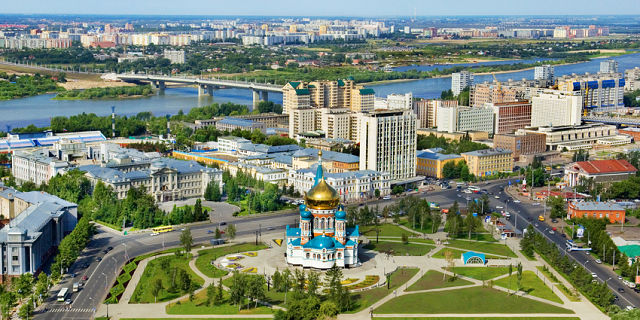 Составитель:  Баранцева Светлана Петровна
Номинация «За организацию духовно-нравственного воспитания в рамках образовательного учреждения
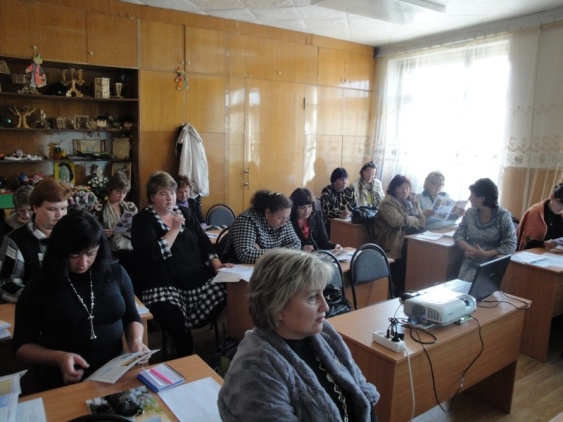 Номинации конкурса:
Конкурс проводится по следующим номинациям:
1) «За организацию духовно-нравственного воспитания в рамках образовательной организации». Выдвигаются программы комплексных мероприятий и их реализация по духовно-нравственному воспитанию, разработанные и реализуемые в организации
Омская епархия
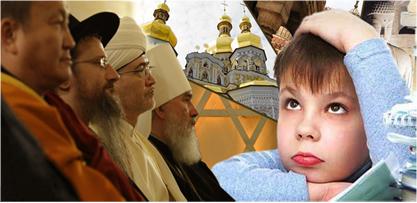 Номинации конкурса:
2) «Лучшая дополнительная общеразвивающая программа духовно-нравственного  и гражданско-патриотического воспитания детей и молодежи». 
Выдвигаются работы дошкольных образовательных организаций , общеобразовательных организаций, образовательных учреждений начального профессионального и среднего профессионального образования, образовательных организаций дополнительного образования детей, клубов по месту жительства, общественных объединений по созданию системы духовно-нравственного воспитания детей и молодежи.
 Выдвигаются работы по созданию системы воспитательно-просветительской и военно-патриотической деятельности региональных организаций, работающих на методическом, информационном и образовательно-воспитательном уровнях (общественные объединения, учреждения дополнительного образования детей, клубы по месту жительства)
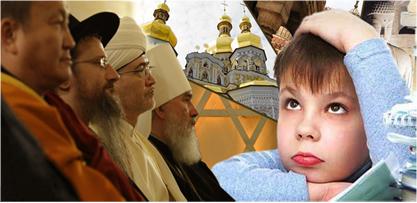 Номинации конкурса:
3) «Лучшая методическая разработка в предметных областях «Основы религиозных культур и светской этики» (ОРКСЭ), «Основы духовно-нравственной культуры народов России» (ОДНКНР), «Основы православной веры» (для образовательных организаций с религиозным компонентом).
Представляется серия уроков не менее трёх – пяти.
Омская епархия
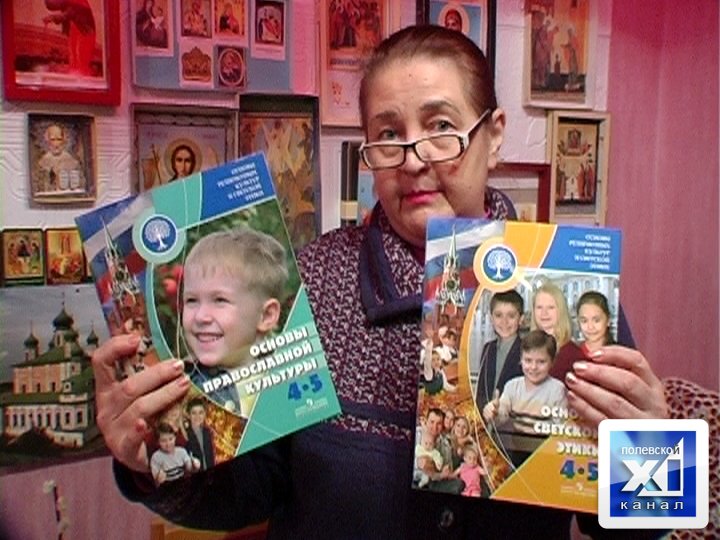 Номинации конкурса:
4)  «Лучший образовательный издательский проект года». Выдвигаются публикации, журналы, учебники, книги, сайты и другие издания, отразившие по содержанию и форме духовно-нравственную, воспитательно-просветительскую, гражданско- патриотическую, военно-патриотическую программы работы с детьми и молодежью, реализацию проектов.
Омская епархия
Литература
1. Глинский, А.А. Актуальные вопросы современного школоведения: пособие для руководящих работников общеобразовательных учреждений, специалистов отделов (управлений) образования и системы повышения квалификации /А. А. Глинский. - Минск: АПО, 2010.-341 с.
2. Даций Е.В., Лухтанова Е.В. Формы самопрезентации педагога: психологические рекомендации // Методист. – 2011. - №8.
3. Загвязинский В.Ч.. Учитель как исследователь / Педагогика и психология, 1980-№4, с.65-93
4. Запятая, О.В. Технология описания педагогического опыта /О.В. Запятая, Т.Ф. Илларионова, Д.И. Карпович, В.Б. Лебединцев //Методист. - 2007. - № 7. - С. 2-6.
5. Иванова Т.А., Ващенко О.А. Технология организации конкурса профессионального мастерства в учреждении дополнительного образования детей //Методист. – 2010. - № 5.
6. Колесникова Н.Н. Педагогический конкурс как эффективная форма повышения профессионализма педагога дополнительного образования детей //Методист. – 2011. - № 4.
7. Моргун Д.В., Орлова Л.М. Содержание и организационные формы методической работы в учреждениях дополнительного образования детей эколого-биологической направленности. – М.: МСоЭС, 2007.- 198 с.
8. Описание опыта собственной педагогической деятельности как конкурсное мероприятие /авт.-сост. Е.В.Шахрай. – Могилёв: УО «МГОИРО», 2012. – 64 с. [электронный ресурс http://oprb.ru/data/partner/6/message/FBy311AJ_66962.doc#1 – проверено 01.03.2014]
9. Пахомова, Е.М. Проблемы выявления, изучения, обобщения и распространения педагогического опыта в работе учреждений методической службы /Е.М. Пахомова //Методист. - 2005. - № 2. - С. 29-33.
10. Савина, Н.М. Обобщение актуального педагогического опыта /Н.М. Савина //Справочник заместителя директора школы. - 2011. -№ 2. - С. 41-57.
11. Сурикова, О.В. Рефлексивный анализ профессиональной деятельности педагога: учеб.-метод. пособие /О.В. Сурикова; ГУО «Акад. последиплом. образования». - Минск: АПО, 2011. - 96 с.
Составитель:  Баранцева Светлана Петровна
Составитель:  Баранцева Светлана Петровна